আসসালামু আলাইকুম      
প্রিয় শিক্ষার্থীবৃন্দ ,COVID-19 সংকট পরিস্থিতিতে শিক্ষা প্রতিষ্ঠান বন্ধ থাকায় কল্পিত ক্লাসরুমে তোমাদের সবাইকে স্বাগতম।  
আশাকরি, সকলে সুস্থ আছ এবং নিরাপদে আছ। 
একবিংশ শতাব্দীর দক্ষতা অর্জনে শিক্ষালয় এখন চার দেওয়ালের মধ্যে সীমাবদ্ধ নয় বরং সমগ্র পৃথিবীটাই পাঠশালা এবং প্রকৃতির সকল বস্তুই শিক্ষোপকরণ। আর তথ্য প্রযুক্তি হল সমগ্র বিশ্বকে একটি একক ক্লাসরুম করার একমাত্র মাধ্যম। 
তাই দেরিতে হলেও আমাদেরকে আকাশ শিক্ষায় আসতে হত। তবে COVID-19 সে কাজ অনেক সহজ করে দিয়েছে। 
সবাইকে ফুলেল শুভেচ্ছা ।
পরিচিতি
মোঃ আবুল কালাম
সহকারি শিক্ষক ( গণিত) 
চট্টগ্রাম সরকারি উচ্চ বিদ্যালয়।
মোবাইলঃ ০১৮১৭-৭৫৬৫৩২ 
পিডিএস আইডি- ২০১৬৭০৬৯৭৫ 
e-mail: kalamcghs03@gmail.com
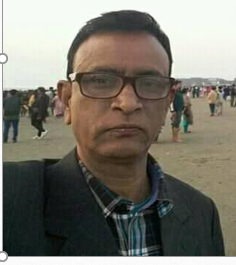 শ্রেণি পরিচিতি
শ্রেণি – নবম 
   বিষয়ঃ পদার্থ বিজ্ঞান      সময় – 6০ মিনিট
১। বল তিনটির সাধারন নাম কি ?
২। অস্পর্শ বল তিনটির কোনটি কোনটি চার্জের সাথে সম্পর্কিত? 
৩। চার্জিত বলগুলোর কোনটি দুর্বল ?
সবল নিউক্লীয় বল
+++++
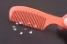 তড়িৎ চৌম্বকীয় বল
১। অস্পর্শ বল    
২। সবল নিউক্লীয় বল এবং তড়িৎ চৌম্বকীয় বল   
৩। তড়িৎ চৌম্বকীয় বল বা বৈদ্যুতিক বল
মহাকর্ষ বল
* শক্তিশালী নিউক্লীয় বল তাড়িত চৌম্বক বলের চেয়ে ১০০ গুণ শক্তিশালী?
*  দুর্বল নিউক্লীয় বল তাড়িত চৌম্বক বলের তুলনায় ১০৯ গুণ দুর্বল?
পাঠ শিরোনাম
বৈদ্যুতিক বল  
অধ্যায়ঃ  ১০ম
 পৃষ্ঠাঃ ২৮৬-২৯১
শিখনফল
এ পাঠ শেষে শিক্ষার্থীরা –
১) বৈদ্যুতিক বলের সংজ্ঞা বলতে পারবে।  
২) কুলম্বের সূত্র প্রতিপাদন করতে পারবে। 
৩) বৈদ্যুতিক বলের সাথে সম্পর্কিত গাণিতিক সমস্যা সমাধান করতে পারবে। 
৪) দুই এর অধিক চার্জের উপস্থিতিতে লব্ধি বল নির্ণয়ের পদ্ধতি বিশ্লেষণ করতে পারবে।
লক্ষ্য কর
q1
q2
চার্জের ধর্মঃ ১। দুটি সমধর্মী চার্জ পরষ্পর পরষ্পরকে বিকর্ষণ করে
চার্জের ধর্মঃ ২। দুটি বিপরীতধর্মী চার্জ পরষ্পর পরষ্পরকে আকর্ষণ  করে
q3
q4
++++++++
++++++++
++++++++
q6
_ _ _ _
_ _ _ _
_ _ _ _
_ _ _ _
দুটি সমধর্মী চার্জ পরষ্পর পরষ্পরকে যে বলে বিকর্ষণ করে অথবা দুটি বিপরীতধর্মী চার্জ পরষ্পর পরষ্পরকে যে বলে আকর্ষণ  করে তাকে বৈদ্যুতিক বল বলে।
_ _ _ _
_ _ _ _
q5
কুলম্বের সূত্রঃ দুটি চার্জের মধ্যবর্তী আকর্ষণ বা বিকর্ষণ বলের মান চার্জদ্বয়ের গুণফলের সমানুপাতিক এবং তাদের মধ্যবর্তী দূরত্বের বর্গের ব্যস্তানুপাতিক। এ বল তাদের সংযোজক সরলরেখা বরাবর ক্রিয়া করে।
+q2
+q1
r
ব্যাখ্যাঃ ধরা যাক, বস্তু দুটির চার্জের পরিমাণ যথাক্রমে +q1 এবং +q2 
তাদের মধ্যবর্তী দূরত্ব r এবং তাদের মধ্যবর্তী বিকর্ষণ বল F।
তাহলে কুলম্বের সূত্রানুসারে,
                      F  q1q2  এবং F  1 /r2 
                             যুক্তভাবে, F  q1q2/r2
                                 বা, F =  kq1q2/r2 ---------- (1) 
  যেখানে k একটি সমানুপাতিক ধ্রুবক এবং এর সাংখ্যিক মান 9×109
F =  kq1q2/r2
প্রশ্নঃ চার্জদ্বয়ের দূরত্ব পৃষ্ঠতল থেকে বিবেচনা না করে কেন্দ্র থেকে কেন বিবেচনা করা হল ?
(1) নং হতে পাই , 
k = Fr2/q1q2   -------------------------------- (2) 
যদি r কে m ( মিটার ) এককে, চার্জকে C (কুলম্ব) এককে,এবং বলকে N ( নিউটন ) এককে প্রকাশ করা হয় তবে
K এর একক = N × m2/C×C = Nm2C-2
যদি k = 9×109 Nm2C-2, r = 1m , q1= 1C, q2= 1C হয় তবে (1) নং হতে 
F = 9×109 Nm2C-2 × 1C×1C /m2 
বা, F = 9×109 N 
অর্থাৎ 1কুলম্ব আধান বিশিষ্ট দুটি বস্তু পরষ্পর থেকে 1m দূরে থেকে একে অপরকে 9×109 N বলে আকর্ষণ বা বিকর্ষণ করে।
q1
q2
r
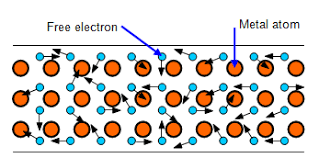 ধাতব তলে মুক্ত ইলেকট্রনসমূহ নির্দিষ্ট পরমানুর অধীনে না থেকে সমগ্র তলের হয়ে যায়।  এ জন্য ধাতুসমূহ বিদ্যুৎ সুপরিবাহী।  
আর ইলেকট্রনসমূহ মুক্ত থাকে বলে সহজে অন্য বস্তুতে স্থানান্তরিত হতে পারে বলে ধাতব বস্তু ধনাত্মক আধানে আহিত হয়ে থাকে।
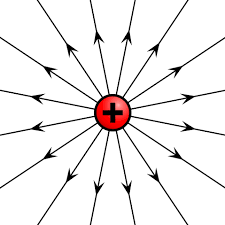 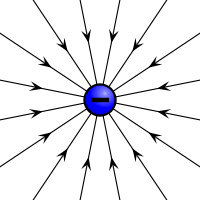 কোন ধাতব গোলকের অভ্যন্তরে চার্জ  ঢুকতে পারে না, চার্জ গোলকের পৃষ্ঠের সর্বত্র সমগ্রভাবে ছড়িয়ে পড়ে। ফলে গোলকের পৃষ্ঠ হতে তড়িৎ বলরেখাসমূহ লম্বভাবে সব দিকে নির্গত হয়। এই বলরেখাগুলো পিছন দিকে বর্ধিত করলে কেন্দ্রে এসে মিলিত হয় । মনে হয় সমস্ত বলরেখা গোলকের কেন্দ্র থেকে নির্গত হচ্ছে। এ জন্য চার্জের দূরত্ব গোলকের কেন্দ্র থেকে হিসাব করা হয়।
বলের প্রকৃতি বিশ্লেষণ
লক্ষ্য কর
কুলম্বের সূত্রানুসারে,  
F  q1q2   => F = k q1q2 -----------(1)
ক) যদি q1ধনাত্মক এবং q2ধনাত্মক তবে F ধনাত্মক 
ফলে বলের প্রকৃতি হবে বিকর্ষণমূলক।  
খ) যদি q1ঋনাত্মকএবং q2ঋনাত্মক তবে F ধনাত্মক
ফলে বলের প্রকৃতি হবে বিকর্ষণমূলক।   
গ) যদি q1ধনাত্মক এবং q2ঋনাত্মক তবে F ঋনাত্মক
ফলে বলের প্রকৃতি হবে আকর্ষণমূলক।     
ঘ) যদি q1ঋনাত্মক এবং q2ধনাত্মক তবে F ঋনাত্মক
 ফলে বলের প্রকৃতি হবে আকর্ষণমূলক।
+20C এবং +30C চার্জ বিশিষ্ট দুটি বস্তুকে পরষ্পর হতে 500 cm দূরে রাখা হল। এদের মধ্যবর্তী বলের মান নির্ণয় কর।
সমাধানঃ এখানে, ১ম বস্তুর চার্জ, q1= +20C 
                      ২য় বস্তুর চার্জ, q2=+30C
                      দূরত্ব, r = 500 cm = (500/1000 )m = 0.5 m 
                      জানা আছে, K = 9×109 Nm2C-2 
আমরা জানি, বল, F = kq1q2/r2
বা, F = 9×109 Nm2C-2×(+20C)×(+30C) /(0.5 m) 2
 F = 2.16×1013 N
+Q1
F2
r1
F3
r2
F1
+q
+Q2
লব্ধি বল, F3 = F1 + F2
                 = kQ1q/r12+kQ2q/r22
                          = kq ( Q1/r12+ Q2/r22 )
+q
লক্ষ্য করি
-q1
-q2
-q3
F32
F3
F31
-q1, -q2 –q3 তিনটি চার্জ পরষ্পর কাছাকাছি অবস্থান করলে –q2 এর অনুপস্থিত বিবেচনায়  -q1 চার্জের জন্য –q3 এর উপর ক্রিয়াশীল F31 এবং 
–q1 এর অনুপস্থিত বিবেচনায় -q2 চার্জের জন্য –q3 এর উপর ক্রিয়াশীল F32 হলে এর উপর নীট লব্ধি বল, F3 =  F31+F32
+Q1
r1
r2
F1
-F2
+q
F3
লব্ধি বল, F3 = F1 + F2
                 = kQ1q/r12+k(-Q2)q/r22
                          = kq { Q1/r12 +(- Q2) /r22 }
+q
-Q2
গাণিতিক সমস্যা
উদ্দীপকের আলোকে লব্ধি বল নির্ণয় কর।
400 cm
+10C
+5C
ধরি, চার্জ q1 = +10C , q2 = +20C, q3 = +5C
q1 ও q3 এর দূরত্ব, r1= 400 cm = 0.4m 
q2 ও q3 এর দূরত্ব, r2 = 300 cm = 0.3m 
জানা আছে, K = 9×109 Nm2C-2 
কুলম্বের সূত্রানুসারে, 
q1 ও q3 এর মধ্যবর্তী বল, F31 = kq1q3/ r12
                   = (9×109 Nm2C-2 ×10C × 5C /( 0.4m)2
                   = 2.812×1013 N
+20C
F3
300 cm
+5C
গাণিতিক সমস্যা
400 cm
+20C
F3
300 cm
+10C
400 cm
+10C
+5C
কুলম্বের সূত্রানুসারে, 
q2 ও q3 এর মধ্যবর্তী বল, F32 = (kq2q3)/ r22
                   = (9×109 Nm2C-2 ×20C × 5C /( 0.3m)2
                   = 1 × 1013 N 
লব্ধি বল, F3  = F31 + F32
                     = 2.812×1013 N +1 × 1013 N 
                                = 3.812×1013N
+20C
F3
300 cm
গাণিতিক সমস্যা
4m দূরত্ব বিশিষ্ট +20q এবং +40q চার্জগ্রস্থ বস্তুদ্বয়ের মাঝে -10q একটি চার্জগ্রস্থ বস্তু +20q হতে কতদূরে স্থাপন করা হলে এদের লব্ধি বল শুন্য হবে ?
+20q
+40q
এখানে,
 ১ম বস্তুর চার্জ, q1 = +20q
 ২য় বস্তুর চার্জ, q2 = +40q
৩য় বস্তুর চার্জ, q3 = -10q
q1 ও q2 এর দূরত্ব, r = 4m
(4-x) m
-10q
x m
4 m
কুলম্বের সূত্রানুসারে, 
 q2 ও এর  q3  এর মধ্যবর্তী আকর্ষণ বল , 
F2 = kq2q3/(4-x)2
= 9×109×(+40q)×(-10q)/  (4-x)2N
= - 3.6×1012/(4-x)2 N
+20q
ধরি, q1 ও q3 এর দূরত্ব = x m
তাহলে q2 ও q3 এর দূরত্ব = (4-x) m 
কুলম্বের সূত্রানুসারে,  
 q1 ও এর  q3  এর মধ্যবর্তী আকর্ষণ বল , 
F1 = kq1q3/x2
    = 9×109×(+20q)×(-10q)/x2 N
 = - 1.8 ×1012/x2 N
+40q
(4-x) m
-10q
x m
4m
শর্তানুসারে,  F1 = F2 
 বা, (- 1.8×1012 )/x2 N=
-3.6×1012/(4-x)2 N
বা, 1/x2 = 2(4-x)2 
বা, 1/x = 2/(4-x) 
বা, 4-x/x = 2/1  
বা, 4/x - 1 = 2  
বা, 4/x  = 12
বা, 4/x  = 11.732  
বা, 4/x  = 2.732 বা, - 0.732
বা, 4/x  = 2.732 [ ঋনাত্মক মান গ্রহনযোগ্য নয় ] 
বা, 2.732x = 4
বা, x = 4/2.732
বা, x = 1.464128843338214
 x  1.46
গ্রুপ ক
কোন মৌলের নিউক্লিয়াস হতে একটি ইলেক্ট্রনের দূরত্ব
 0.5 ×10-8 m
ইলেকট্রন ও প্রোটনের চার্জ যথাক্রমে 
– 1.6×10-19C এবং  1.6×10-19C । এদের মধ্যকার আকর্ষণ বলের পরিমান নির্ণয় কর।
দলগত কাজ
গ্রুপ খ
+5C
-5C
আকর্ষণ বল 4.5×1011 N। এদের মধ্যবর্তী দূরত্ব কত?
কোন মৌলের নিউক্লিয়াস হতে একটি ইলেক্ট্রনের দূরত্ব 0.5 ×10-8 m
ইলেকট্রন ও প্রোটনের চার্জ যথাক্রমে -1.6×10-19C এবং 1.6×10-19C
এদের মধ্যকার আকর্ষণ বলের পরিমান নির্ণয় কর।
এখানে ,   ইলেকট্রনের চার্জ , q1 = -1.6×10-19C 
             প্রোটনের চার্জ ,  q2 = 1.6×10-19
            q1 ও q2 এর দূরত্ব, r= 0.5 ×10-8 m
             জানা আছে, K = 9×109 Nm2C-2  
কুলম্বের সূত্রানুসারে, 
F = (k × q1 × q2)/ r12
    = (9×109 Nm2C-2 × (-1.6×10-19C) × (1.6×10-19C )/(0.5 ×10-8 m)2
    = (92.16×10-13 N                   
    = 9.216×10-12 N
r m
-5C
+5C
আকর্ষণ বল 4.5×1011 N। এদের মধ্যবর্তী দূরত্ব কত?
এখানে ,   ১ম বস্তুর চার্জ , q1 = 5C 
            ২য় বস্তুর চার্জ ,  q2 = - 5C 
বল, F = 4.5×1011 N 
জানা আছে, K = 9×109 Nm2C-2 
 ধরি, নির্ণেয় দূরত্ব, = r m
কুলম্বের সূত্রানুসারে,  
F = (k × q1 × q2)/ r2
বা, F r2 = (k × q1 × q2)
বা, r2 = (k × q1 × q2) / F 
বা, r2 = (9×109 Nm2C-2×5C× (- 5C) / ( 4.5×1011 ) N
বা, r2 = 0.5 m2
 বা, r = 0.50  m
বা, r = 0.7071067812 m
 r  0.71 m
P( +30C ) এবং Q(+20C) এর মধ্যবর্তী দূরত্ব 4m । এদের মধ্যবর্তী  কোন স্থানে অপর একটি আধন R (-10C) কে স্থাপন করলে P( +30C ) এবং Q(+20C)  এর পর্যায়ক্রমিক অনুপস্থিত বিবেচনায় FPR= 2FQR  হবে ?
এখানে, P বস্তুর চার্জ , q1 = +30C
Q বস্তুর চার্জ , q2 = +20C
R বস্তুর চার্জ , q3 = -10C
দূরত্ব, r = 4m  
ধরি, R বস্তুটিকে P হতে r1 = x m দূরে স্থাপন করতে হবে।
তাহলে Q হতে R বস্তুটির দূরত্ব হবে r2 = (4 – x) m
জানা আছে, ধ্রুবক, K = 9×109 Nm2C-2 
এখন, Q এর অনুপস্থিত বিবেচনায় 
FPR = (k × q1 × q3)/ r1 2
=>FPR= (9×109 Nm2C-2 × (+30C)× (-10C)/ x2 
=>FPR= - 2.7×1012 / x2 N

এখন, P এর অনুপস্থিত বিবেচনায় 
FQR = (k × q2 × q3)/ r1 2
=>FQR= (9×109 Nm2C-2 × (+20C)× (-10C)/(4 – x)2 
=>FQR= -1.8×1012/(4 – x)2 N
FPR= 2FQR 
- 2.7×1012 / x2 = 2×(-1.8)×1012/(4 – x)2
 3/ x2 = 4/(4 – x)2 
 (4 – x)2 / x2 = 4/3 
 (4 – x)2 / x2 = 1.33 
 (4 – x) / x =  1.33 
4/x -1=  1.15
4/x = 1 1.15
4/x = 2.15 বা - 0.15
4/x = 2.15 [ ঋনাত্মক মান বর্জনীয় ]
 2.15x = 4
X = 4/2.15
X= 0.5375
মূল্যায়ন
১। 9×109
২। বিকর্ষণমূলক
৩। F = kq1q2/r2
৪। কুলম্ব  
৫। –1.6×10-19C
১। বৈদ্যুতিক বল ধ্রুবকের মান কত?
২। সম প্রকৃতির দুটি চার্জিত বতুর  বলের প্রকৃতি কিরুপ ?
৩। দুটি চার্জিত বস্তুর বল নির্ণয়ের সূত্র কি?  
৪। চার্জের একক কি ? 
৫। ইলেকট্রনের চার্জ কত ?
Assignment
-qC
-qC
r
রুপকল্পঃ১
r = 3.84×108km
রুপকল্পঃ২
-20C
5C
15C
B
A
C
x m
2m
ক) বৈদ্যুতিক বল কাকে বলে ? 
খ) চার্জের প্রকৃতির সাথে বলের প্রকৃতি ব্যাখ্যা কর। 
গ) রুপকল্পঃ১  এর আলোকে q এর মান কত হলে বিকর্ষণ বলের মান 1.98 ×1020 N হবে ?
ঘ) রুপকল্পঃ২ এর আলোকে x এর মান কত হলে  FAB = FBC হবে ?
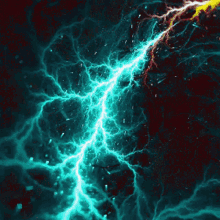 সক্রিয় ও প্রানবন্ত পরিবেশে ক্লাস সম্পন্ন করার সহযোগিতা প্রদান করায় সকলকে ধন্যবাদ।